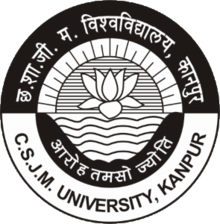 B.PHARM. 5th SEMESTER BP504 T. PHARMACOGNOSY AND PHYTOCHEMISTRY II (Theory)
UNIT-I
ACETATE MEVALONATE PATHWAY
DR. ANJU SINGH
ASSISTANT PROFESSOR 
SCHOOL OF PHARAMACEUTICAL SCIENCES 
CSJMU, KANPUR
1
©2023 ANJU SINGH
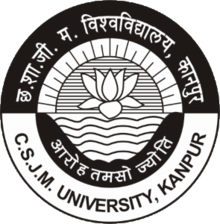 ACETATE PATHWAY
Acetate Required for synthesis of various secondary metabolites in plants, is central molecule
Starting material is acetate utilized as acetyl Co-A(active form of acetate)
Various straight chain or aromatic compounds are synthesized by acetate
Acetate Mevalonate Pathway 
Contributes 1/3rd of secondary metabolites
Biosynthesis -active building block (universal precursor) Isoprene unit (C5)- for all isoprenoids (secondary metabolites)
Isopentenyl pyrophosphate (universal precursor)
Dimethyl allyl pyrophosphate (universal precursor)
2
©2023 ANJU SINGH
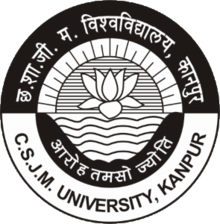 ACETATE PATHWAY
Isopentenyl pyrophosphate  & Dimethyl allyl pyrophosphate are universal precursor for synthesis of Isoprenoids i.e. terpenoids & steroids
Isoprene unit  (C5H8) - responsible along with other pathways for biogenesis of anthraquinone, naphthaquinone, terpenoids, glycosides, alkaloids
Occurrence of  MAP: Eukaryotes, bacteria, plants, animals
Isoprene units- 


Monoterpenoids: 2 isoprene units:- 10 C - menthol, geraniol
Sesquiterpenoids: 3units:  15 C: termerone
Diterpenoids: 4 isoprene units- 20 C: phytol
Oxygenated Derivatives of terpenes
3
©2023 ANJU SINGH
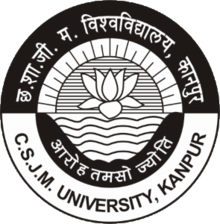 ACETATE MEVALONATE PATHWAY
Starting material for MAP: Acetyl Co-A
Combination of 2 units of Ac-CO-A- Aceto acetyl Co-A
Aceto acetyl Co-A + 1 more Acetyl Co-A gives rise to β-hydroxy methyl glutryl Co-A, in presence of HMG Co-A synthase
HMG Co-A- reduced to Mevalonic acid in presence of HMG Co-A reductase
So, called as acetate mevalonate pathway
Mevalonic acid- Iso Pentenyl pyrophosphate in presence of isomerase enzymes converts to  Di Methyl Allyl PyroPhosphate
4
©2023 ANJU SINGH
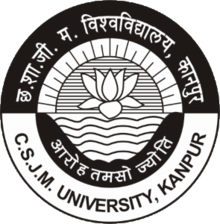 ACETATE PATHWAY
Glycolysis
Acetyl Co-A
TCA
Pyruvate 
End product
Acetate melonate pathway-
Acetate mevalonate pathway
Mevalonic acid
Malonyl Co-A
Isoprenoids
Long chain fatty acids &
 polyketides
terpenes & steroids
Squalene
Lipids, fats , waxes
Steroids
5
©2023 ANJU SINGH
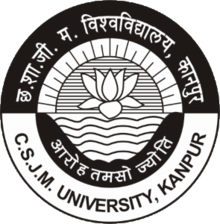 TYPES OF COMPOUNDS SYNTHESIZED FROM ACETATE PATHWAY
Iso Pentenyl Pyrophosphate  + Di Methyl Allyl Pyro Phosphate (active isoprene units)
CONDENSES
Monoterpenes-Menthol, limonene, geraniol, linalool, citral
Geranyl pyro PO4  (C10)
IPP
sesquiterpenes- termerone, zingiberene, abscisic acid, santalone
Farnesyl PP C15
IPP
Di terpenes
Taxol
C-30
2 Geranyl  GPP C-20
IPP +
Poly  terpenes
Rubber
Squalene
2GGPP
Tetraterpenes
C-40
Gibberellins
Phytol
Carotenoids, lycopene, 
β carotene
Steroids
Terpenoids
Solanine, diosgenin
6
©2023 ANJU SINGH
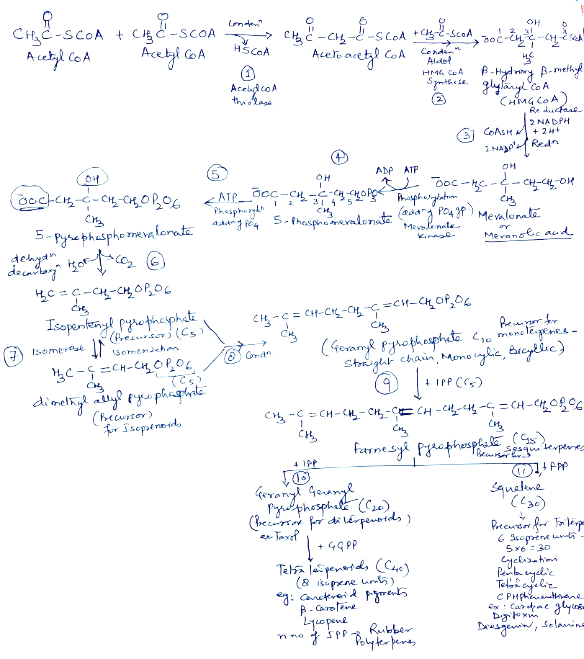 REFERENCES
Medicinal Natural Products: A Biosynthetic Approach, Paul M. Dewick, 3rd Ed. 2009, John Wiley & Sons, Ltd. England . 
The Biosynthesis of secondary metabolites, R.B. Herbert, 1st Ed. 1981, Chapman & hall, London.
Pharmacognosy, C.K. Kokate, A.P. Purohit, S.B. Gokhale, 54th Ed. 2017,  Nirali Publication, New Delhi
Trease and Evans Pharmacognosy, W.C. Evans, 15th Ed. Elsevier, 2002.
https://www.slideshare.net